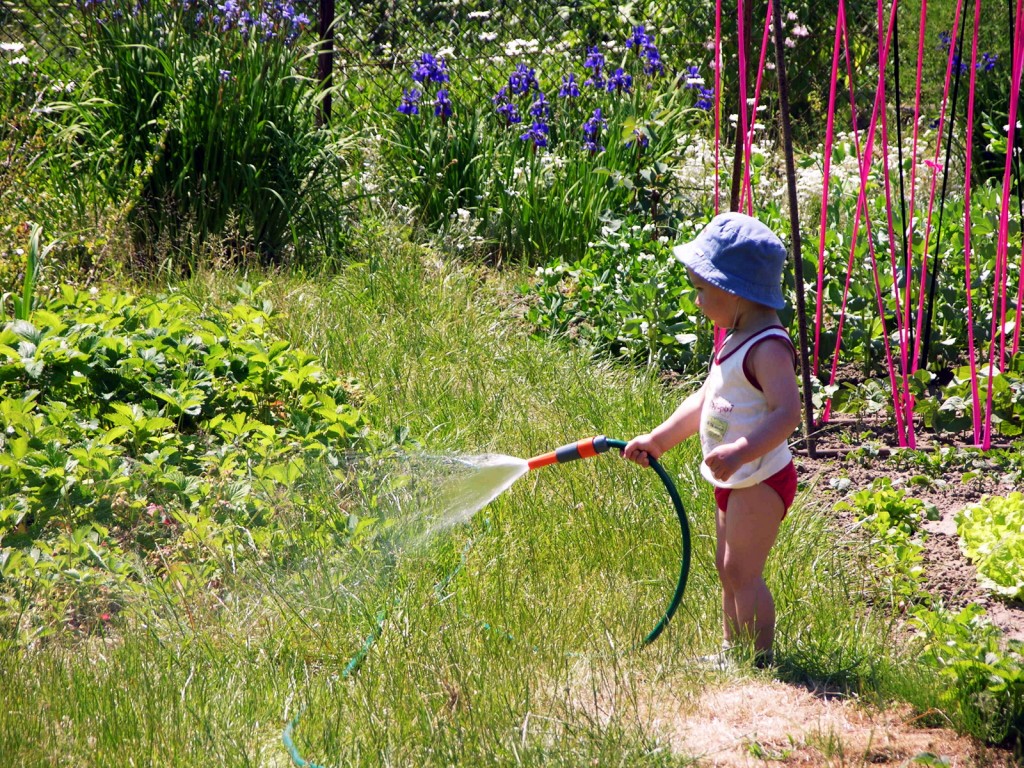 Консультация для родителей
«Чем заняться с ребенком на дачном участке»
Воспитатель:
Велижанина А.Н.
возрастная группа: 
младшая
Заняться изучением червячков и букашек
Изучение насекомых – прекрасная идея чем занять детей на даче. Любознательные огородники непременно обратят внимание на поселившихся на грядках насекомых. Объясните, что они бывают и полезными, и вредными.
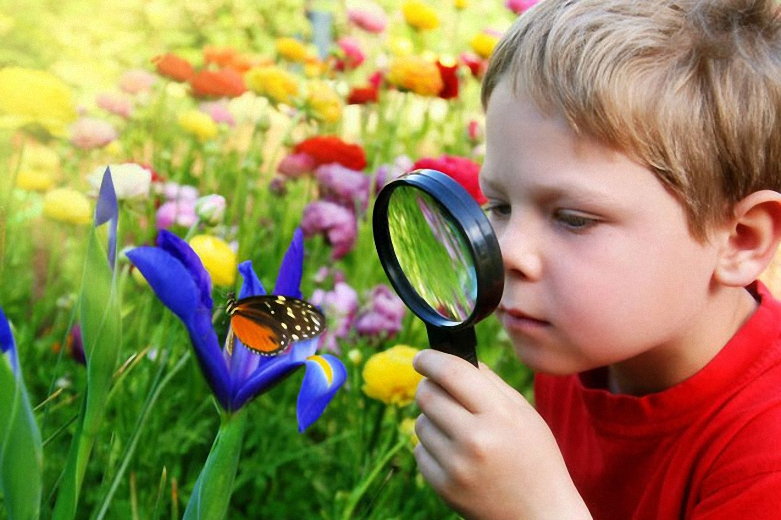 Каждый ребенок обожает копаться в песке и земле. Так почему бы не использовать их желания в полезных целях?
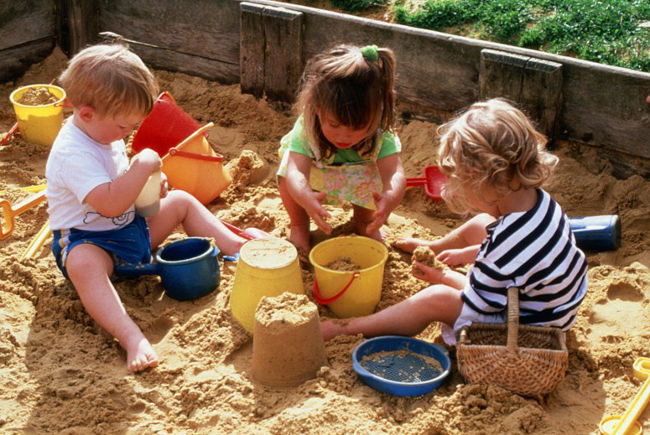 Можно сделать дорогу-лабиринт, нарисованную водой из лейки! Для совсем маленьких можно сделать дорожку попроще и предложить просто по ней идти.
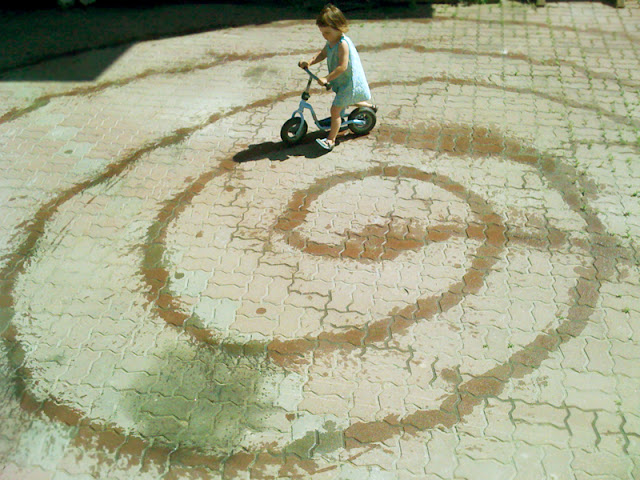 Малышам можно предложить собрать ящериц ( или что угодно ещё), которые специально по такому случаю разбрелись по лужайке.
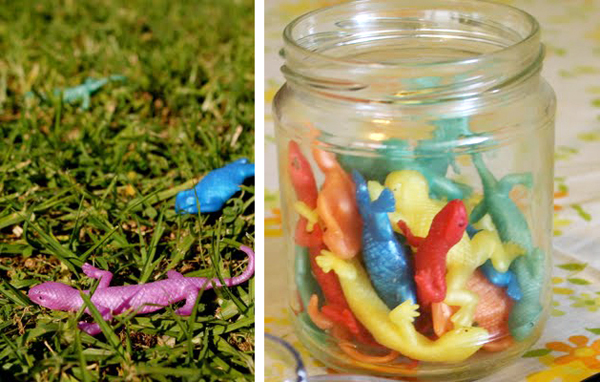 Гениальная и простая идея – 
деревянные гребёнки для песка
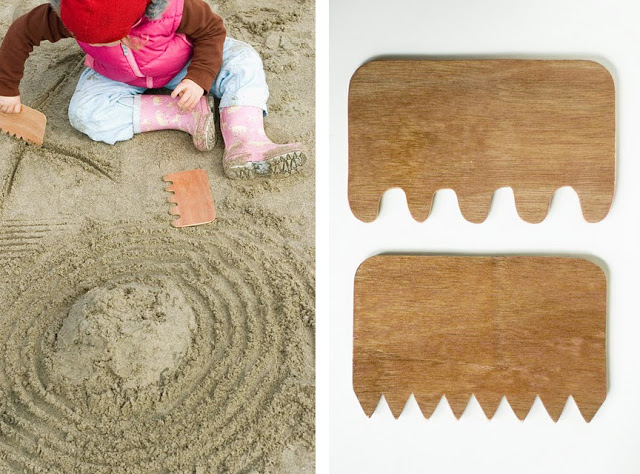 Веселая фотосессия!
Один крутит, другой фотографирует
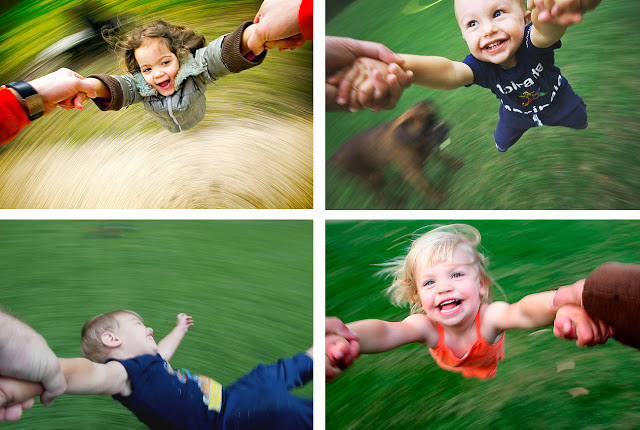 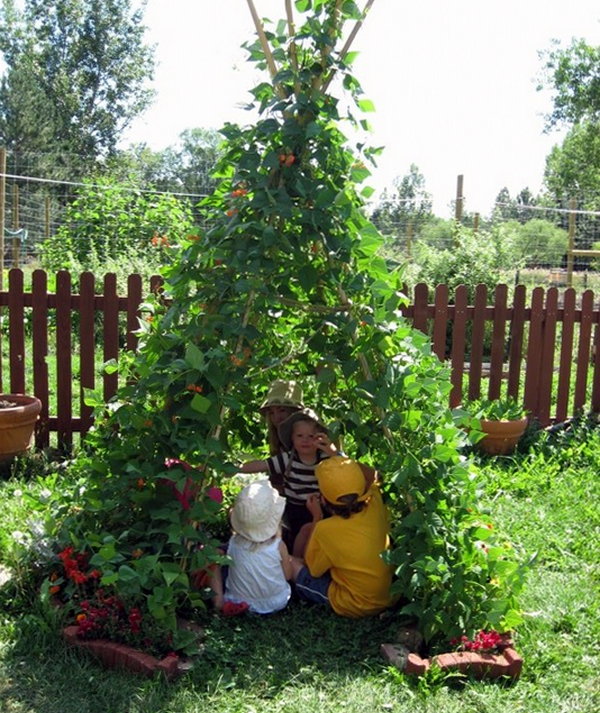 Один шалаш – может заменить вам двух нянь. 
 Чем больше детей запустить в эту игру с чудо-домиком из веток – тем дольше будет веселье.
Даже обычный дачный забор может стать местом для игра детей, скучающих на даче.
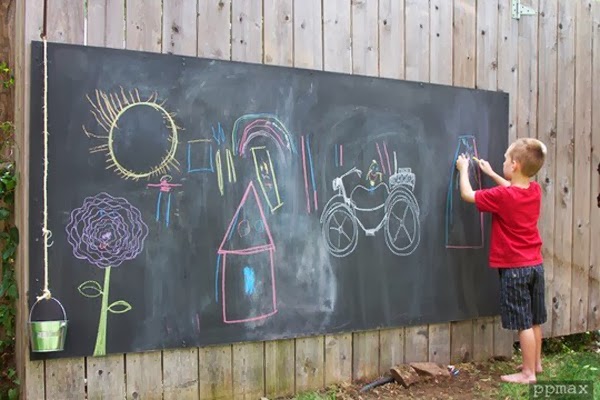 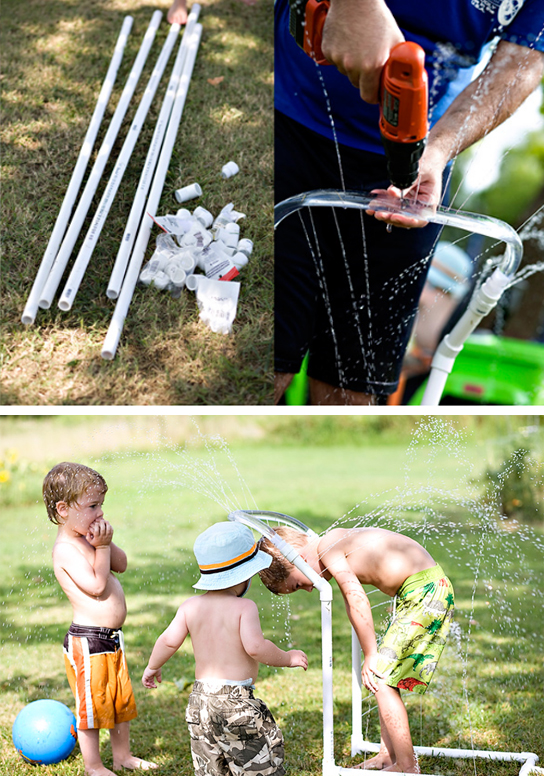 Если купить несколько самых дешевых пластиковых труб и переходников (в форме буквы Г и Т)  и небольшой шланг, чтобы можно было подключить его к водопроводу – то можно сделать Систему Веселого Полива Детворы. 
Быстро, просто и своими руками.
А вот еще одно развитие этой идеи с водяным шлангом или брызгалкой. На траву кладем клеенку или пленку от парника. 
А потом можно начинать веселиться.
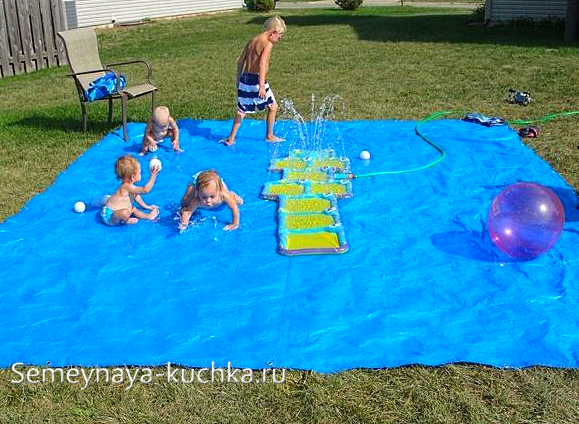 Дачная игра в хозяюшку – как способ занять ребенка
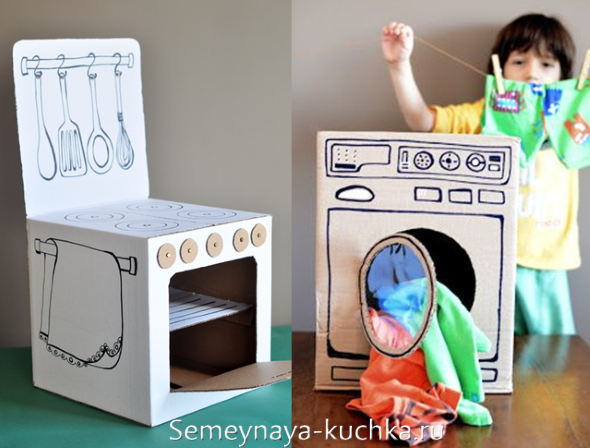 Выбирайте любой из предложенных способов занять малыша!
И тогда он точно не соскучиться на дачном участке!
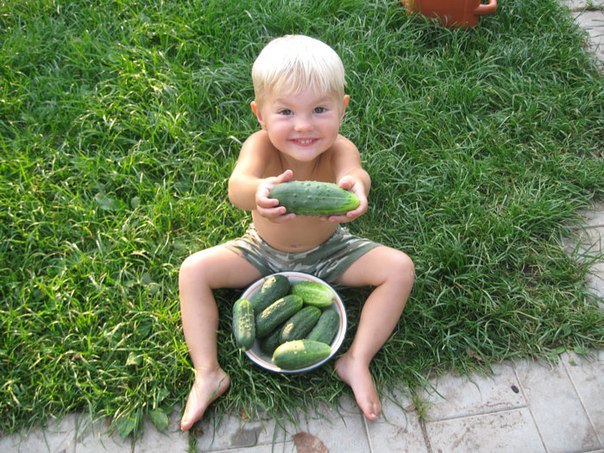